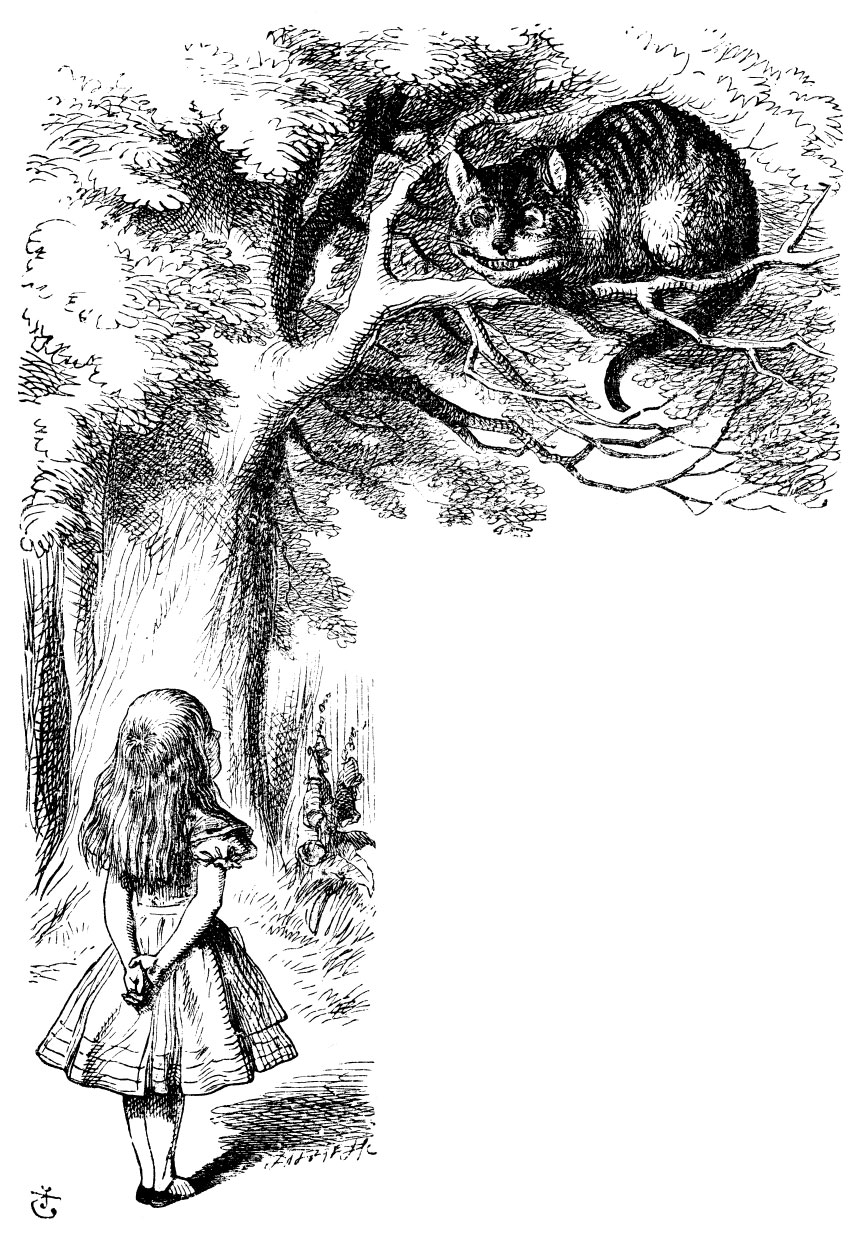 Alice will take you with her into the wonderland of imagination.
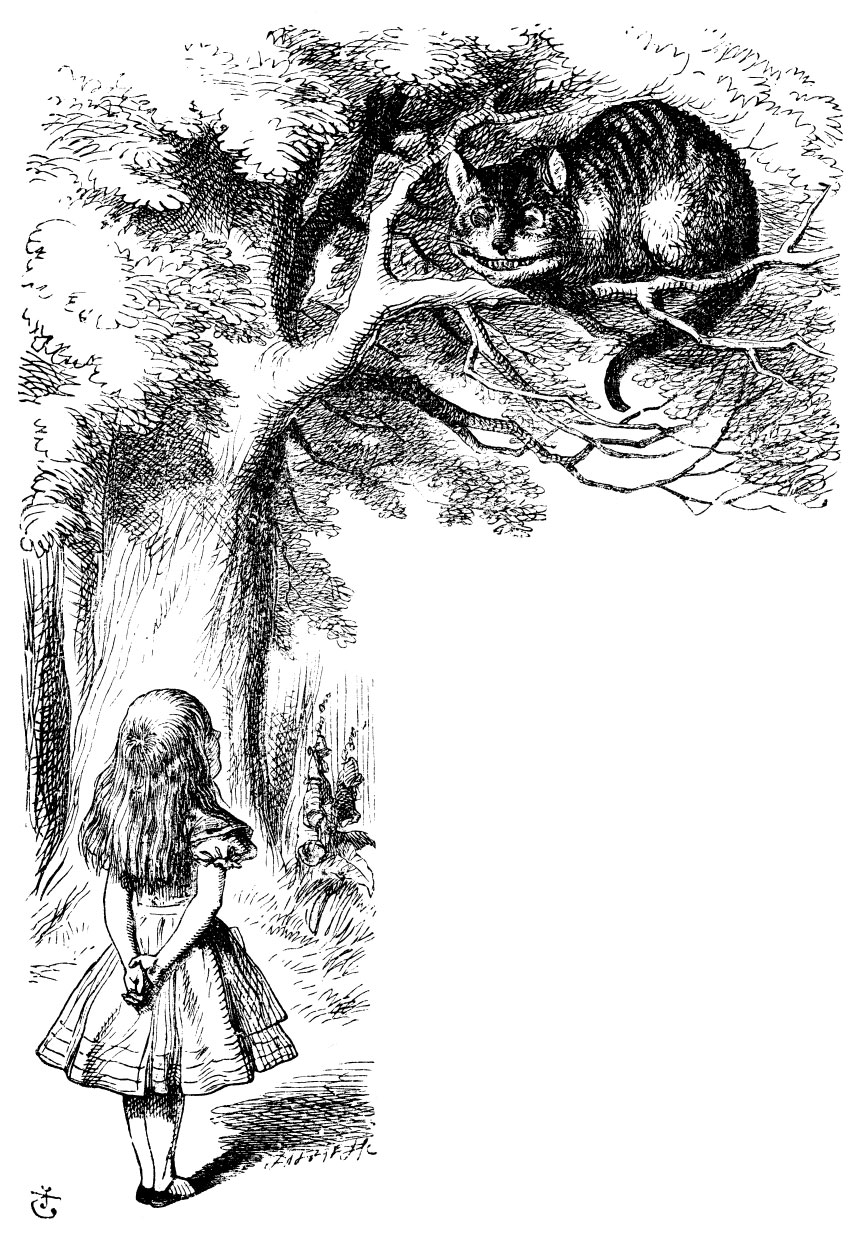 You will be witness of an unusual communication,
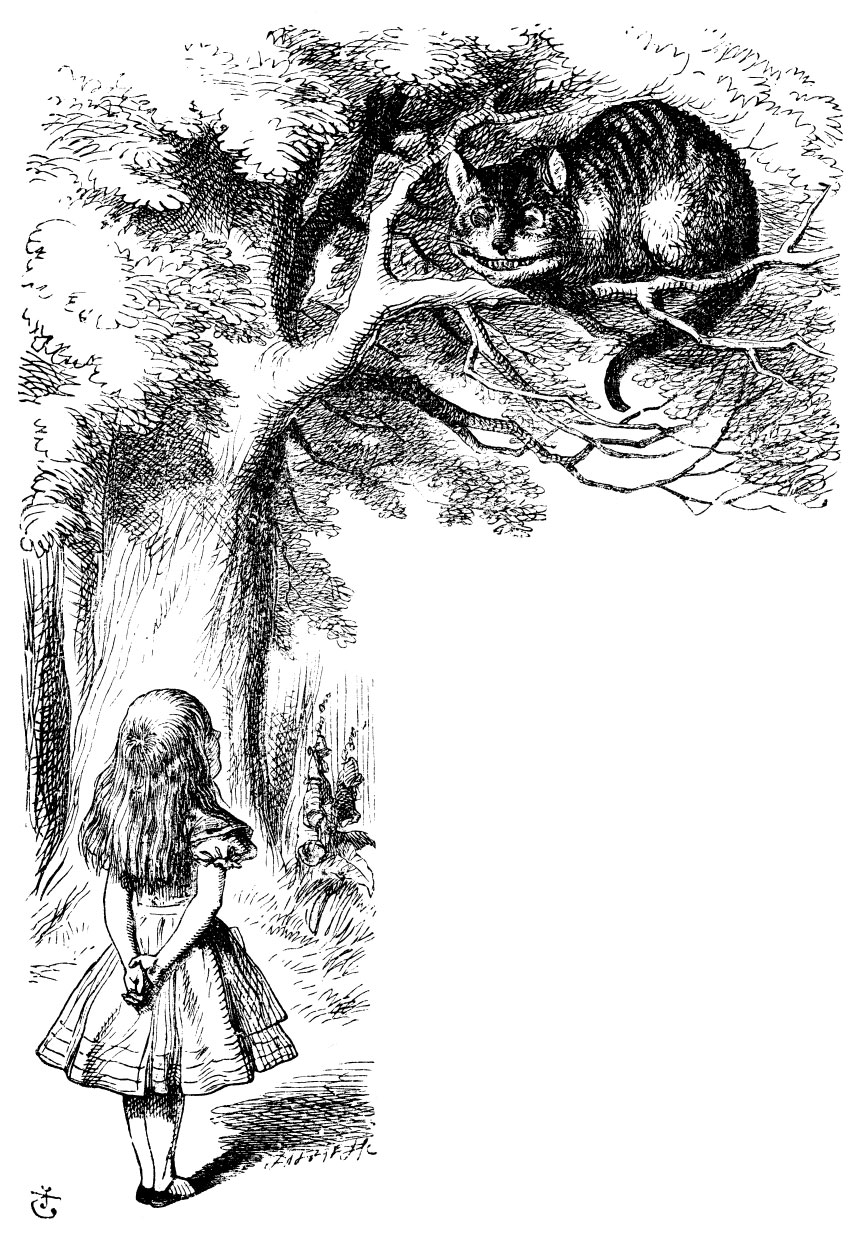 ...participate in this communication,
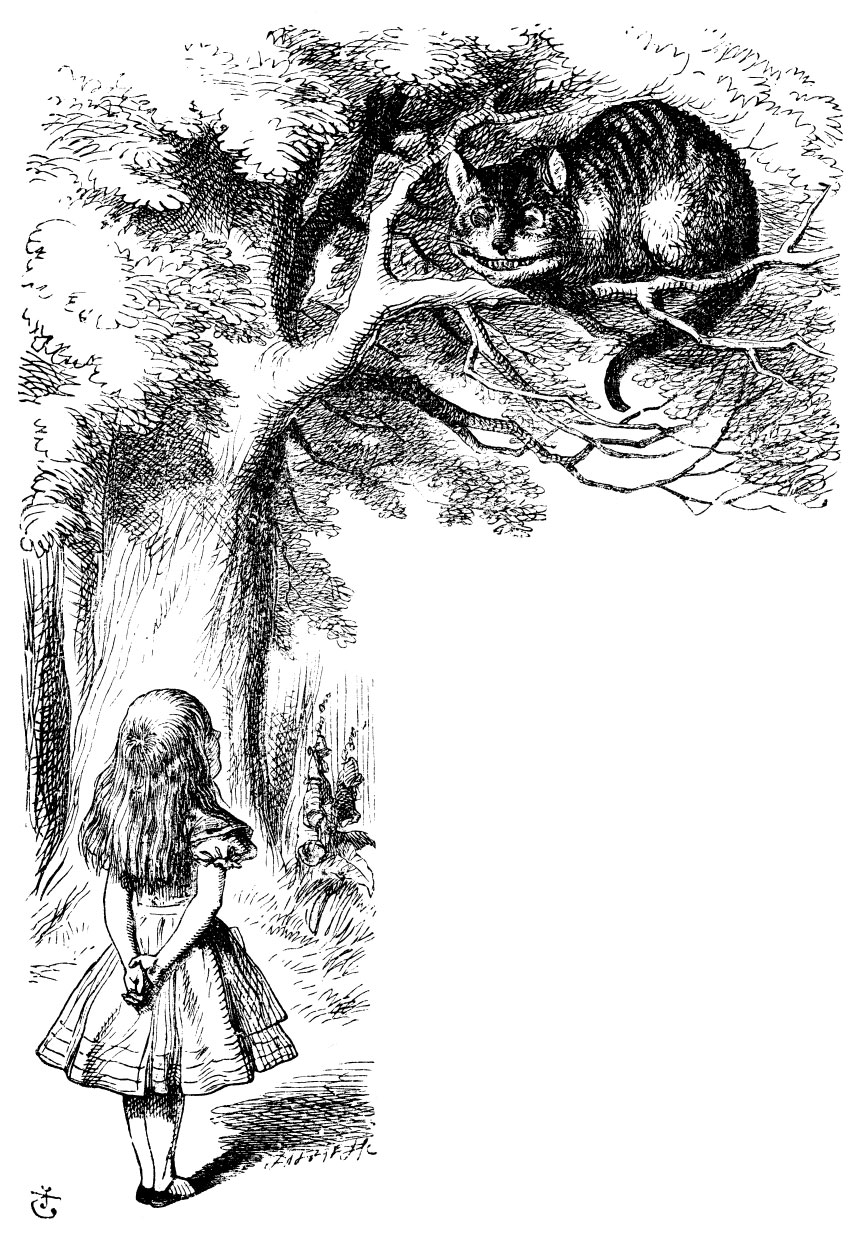 ...in a wonderland communication.
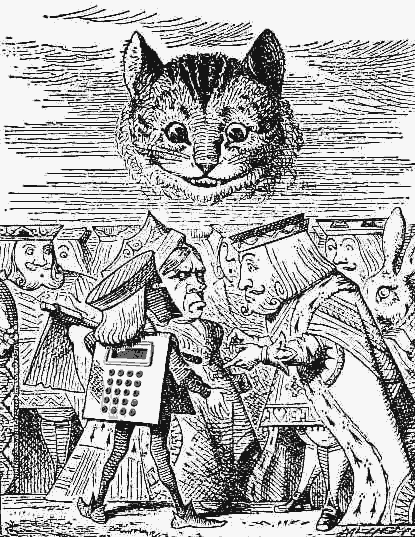 You will need a calculator.
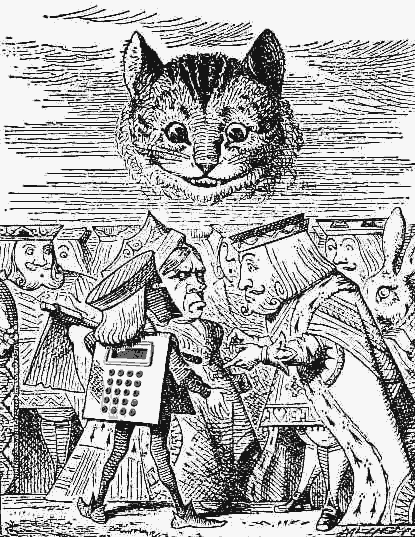 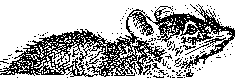 < click
Have you got the calculator?
Good
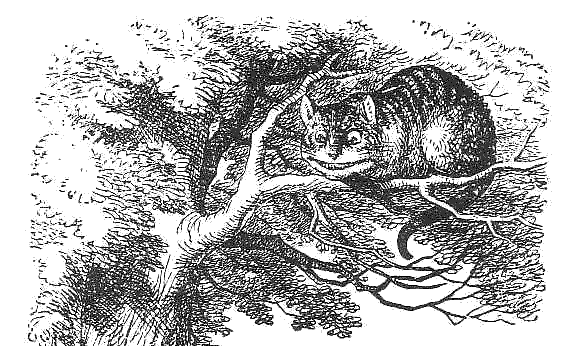 This is the Cheshire cat.You will see that she knows your thoughts.
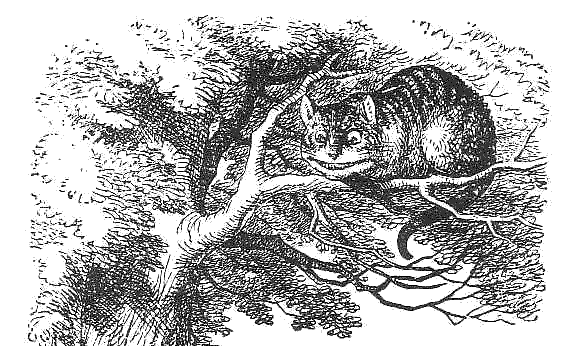 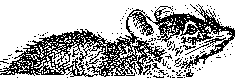 < click
Choose a number from 1 to 70.
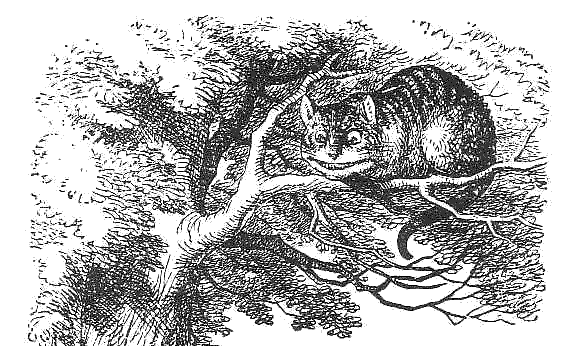 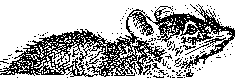 < click
Look the cat in the eyes and then
visualise your number within the red circle.
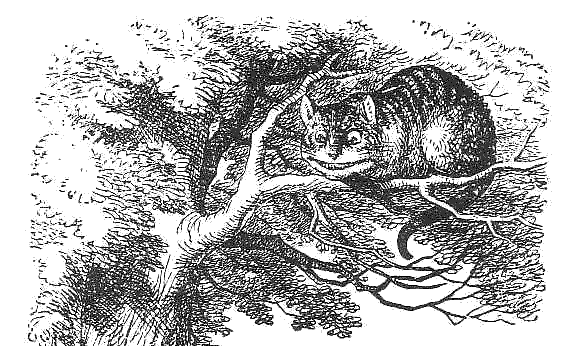 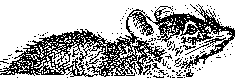 < click
Divide the number by 7 using the calculator, 
add up the first 6 digits after the decimal point.
(if there are no digits after the decimal point,divide the answer by 7 again) 
to this sum you now add the wonderland number 64.
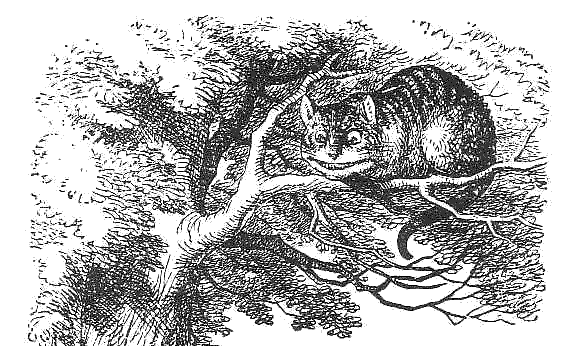 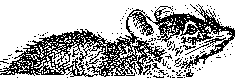 < click
Now the cat from Wonderland will communicate with you, will guess the number that you just have calculated.

Although it neither knows you, nor sees you.
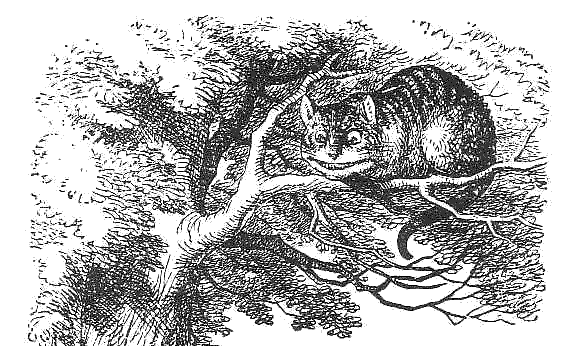 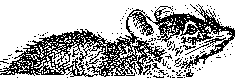 < click
In your case the cat sees a very special number... 


91.
It sees a page...
Page 91.
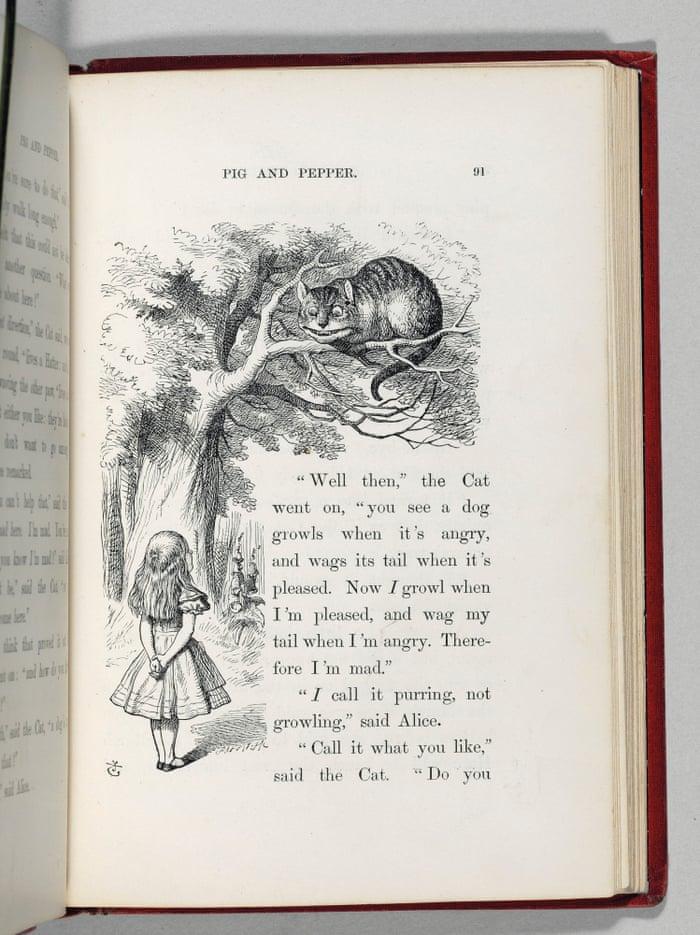 See you soon in Wonderland.
Please read from page 91 in our text.